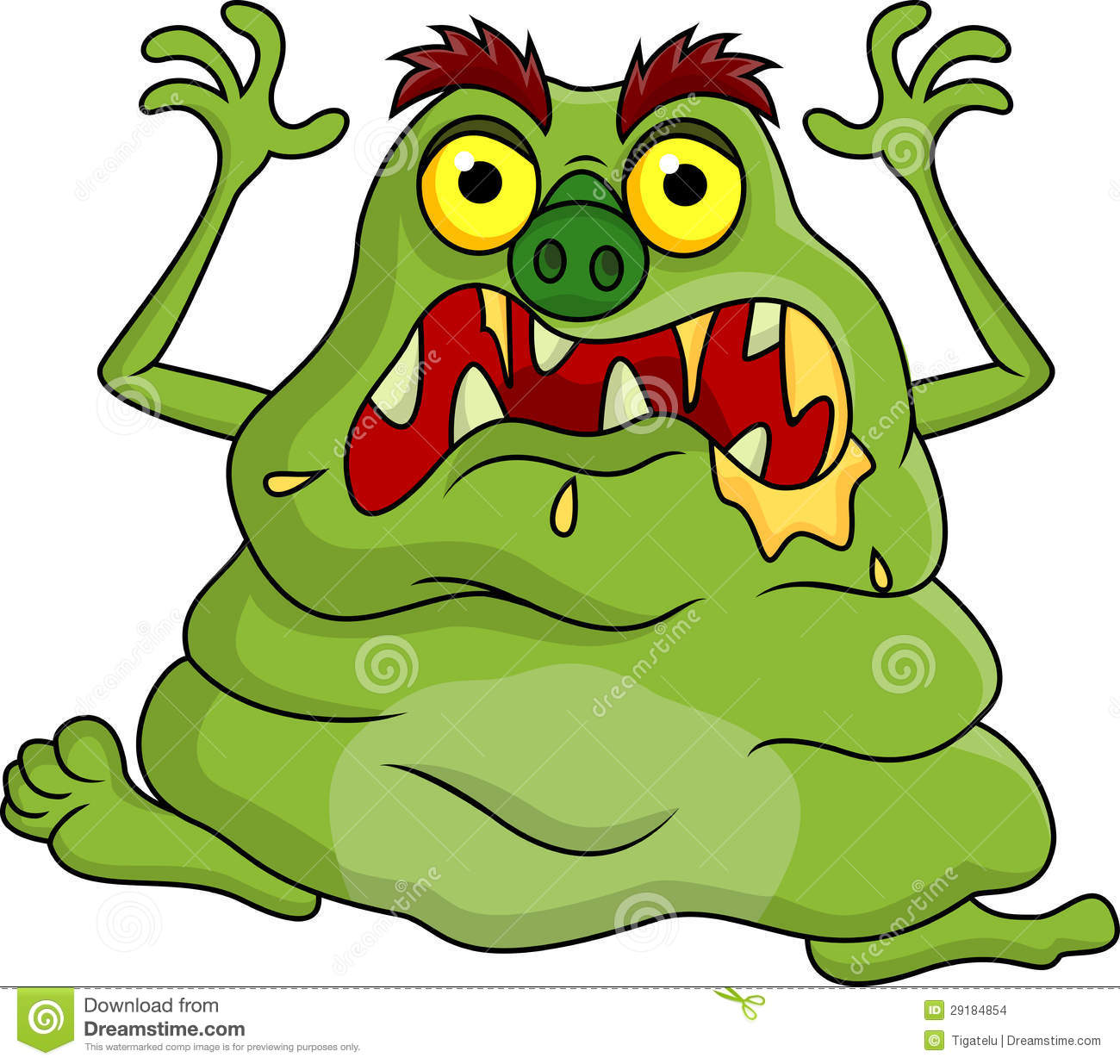 B+
“So dull…!”
Taming baggy monsters; or, groans, grades and gratitude: Perspectives from English Literature
Dr. Andrea Macrae and Dr. Niall Munro
“So useful…!”
Workshop abstract
This talk summarises the various iterations that academic orientation teaching has recently gone through within the English Literature UG course, in the context of a wholly revised degree programme and shifting entry grade requirements. We’ll present the rationale behind module designs, challenges we’ve faced, strategies we’ve tried and lessons we're learning.
Approach and priorities
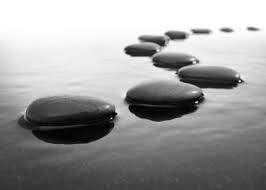 Bridge from A level(s) to BA
‘Need to know’ – comprehensive 
Teachable by new Associate Lecturers
Consistent student experience
Teach, practice, assess, feedback
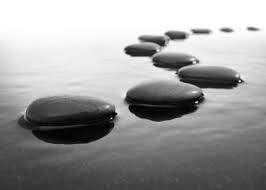 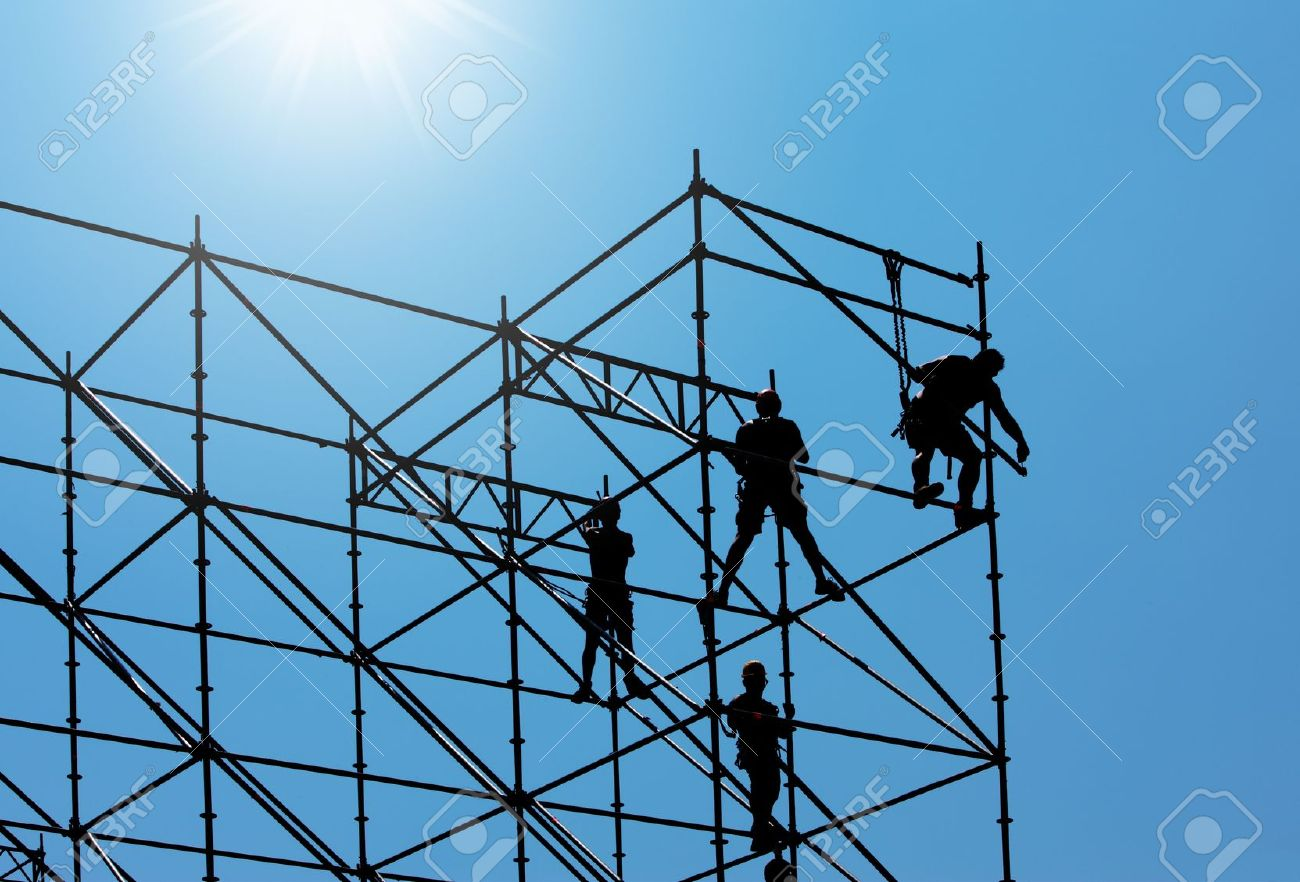 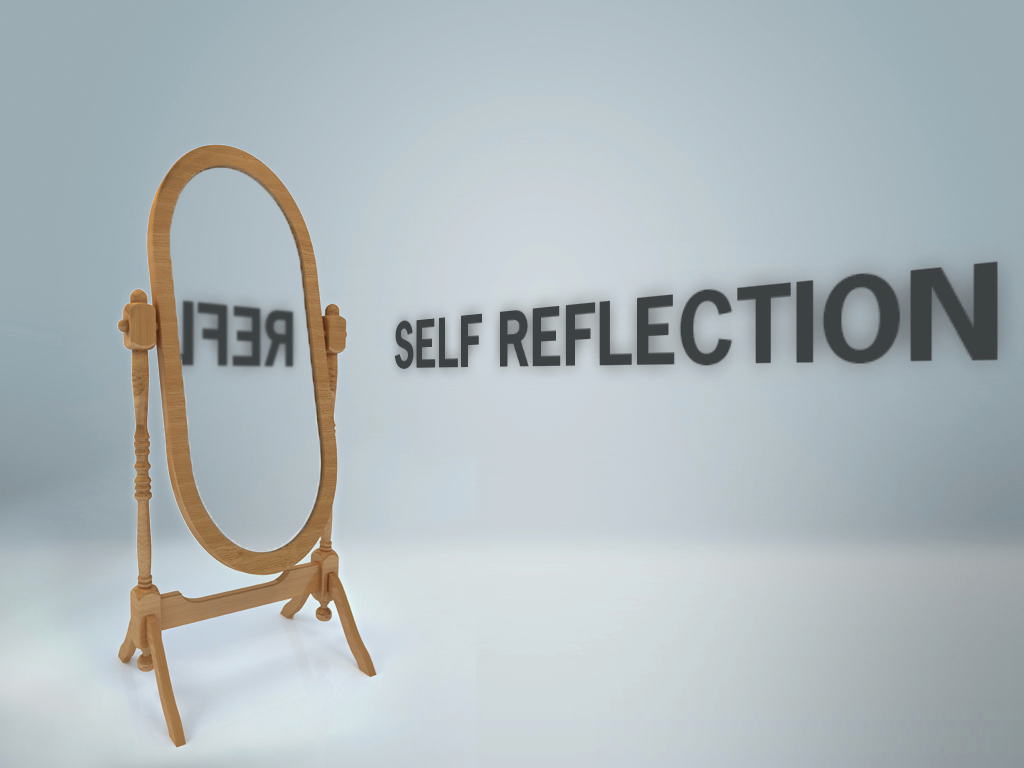 SKILLS AND STRATEGIES – VERSION B
3 assessment points (close reading, essay writing, presentations) pared back to core skills & learning
Lecture + seminar model (with normal tutorials)
Explicit learning objectives for each seminar
Post-seminar directed learning (rel. to text book)
Post-seminar reflection task
1 central text
‘WWW’ & ‘EBI’
Text provided grounding, coherence, engagement
“Helpful to get back knowledge”; “Helpful across other modules”; “Clear learning objectives”
No evidence that post-seminar work was done
Drop off in attendance week 8 onwards
“Too basic”; “Could have done without this module”
SKILLS AND STRATEGIES – VERSION A
7 assessment points (poetry recitation; creative response; dictionary research…)
Lecture + seminar model (with normal tutorials)
Coverage of all core skills (and more – adventurous)
‘WWW’ & ‘EBI’
Comprehensive
Varied (topics, texts, assessments)
“Really helpful”
Inflated average
No practice prior to assessment of some skills
Some skills not returned to during degree
Drop off in attendance week 8 onwards
“Boring”; “Seemed pointless”
APPROACHING POETRY                     NARRATIVE AND NARRATOLOGY
Changing context…
New programme…
Coverage, structure & relationship to other modules
More recently…
Shifting cohort average / background
Looking forward…
New A level specifications!
CULTURE, CRITICISM, LITERATURE 1 
Broad questions tied to texts, such as ‘why is context important when reading literature?’ or ‘where does meaning originate?’
Combination of larger questions and technique-specific sessions, such as ‘what is poetic rhythm?’
Tutorials offered in Tutorial Week, on appointment basis, or in final week of the course
Questions relating to each week’s work posed in module handbook
CULTURE, CRITICISM, LITERATURE 2 
Use of two novels in addition to two anthologies
Particular focus on traditional theories of narrative
Exam of 2 hours consisted of (A) close reading and (B) essay comparing themes and literary techniques of the two set novels

VERSION A
CULTURE, CRITICISM, LITERATURE 1 
Paring back of critical terms, introduction of glossary of critical terms, close reading guidance
Pre- and post-seminar tasks for each week
Explicit use of learning objectives for each week
Introduction of three writing workshops with sample essays, modelling, dedicated writing time in class
30-minute tutorial slots at end of seminarsCULTURE, CRITICISM, LITERATURE 2 
Use of two anthologies only
‘Being a critic’: wider focus to examine role of (literary) critic in the world: interdisciplinarity, questions of value, how literature responds to its time
Main skills focus on writing an argumentative essay: three writing workshops; formative assessment on coursework assignment, exam of two hours to plan and write one essay
VERSION B
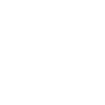 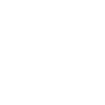 [Speaker Notes: CCL1: ‘bagginess’ of CCL1 led to attempt to streamline and reduce (and it will reduce some more in 2017/18) and cut out ambiguities
Shifting of some larger questions about context to CCL2
Attempt to standardize sessions and make them more approachable an familiar for SS coming from A-level (objectives, guided reading) [some feedback noted that it was a good transition]
Acknowledgement that students are wary of writing (and not being able to hand in various drafts) at university, so support through writing workshops
Problems with students not arranging and/or showing up to tutorials led to creation of tutorials within seminars (last half hour, modelled on Shakespeare – here and elsewhere attempts to co-ordinate knowledge and teaching across first year modules). Tutorial model to be revised with more focussed sessions.

CCL2: CCL2 suffered from attempt to bring together previous modules, e.g. on narratology and poetry and poetics
Again attempt to strip back to necessary but also provide continuity (also through module leader – NM this year and committed to run this for at least one more year), so retaining anthologies and possibly revisiting texts in light of new knowledge or skills
Trying to open up university study beyond the classroom – if CCL1 was being a reader, CCL2 is being a critic, but thought of broadly: how does literature respond to the world?
Two constants in comments by staff: students cannot close read, and cannot write argumentative essays, so CCL2 aims to develop skills of essay writing in workshops but also giving space for formative assessments and devoted exam.]
Widening gaps…          and what we’re doing about them
Comprehension 
General knowledge
Written expression
Processing instructions
Engagement with feedback
Coursework development support
Assessment objective presence
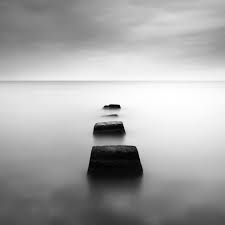 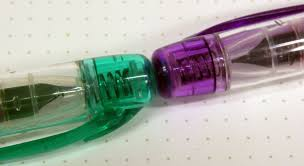 Practical issues
Tricky to ‘pitch’ for mixed-ability groups  

Relationship between discipline skills / methods and discipline content can be unclear (+ unprecedented)

Skills teaching isolated to these modules – not returned to outside assessment feedback

Colleagues unaware of content / detail

Unpopular teaching option –  less engaged teaching and learning experience; ever-changing hot potato

Timing of teaching certain skills re. other non-compulsory modules

 Less about ability/skills, more about motivation?: “I can already do this stuff”, yet still don’t…

Relies on awareness of A level and IB etc. content and methods
1. How familiar are you with the specifications and teaching and assessment practices of the A level / equivalent courses which feed into your subject? How do / might you learn about them?
2. What widening and closing of gaps is going on in your subject, from A to BA, why, and how is your programme responding? 
3. How ‘isolated’ is the skills teaching in your programme a) from ‘content’ and b) within dedicated modules? If you ingrain skills teaching beyond a level 4 ‘transition’ module, when and how do you do so?
4. How do we make these modules engaging?
OUR QUESTIONS